Healthy Indiana Plan 2.0
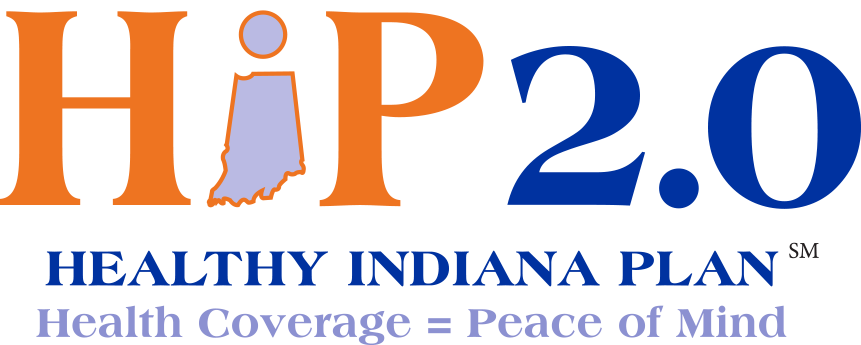 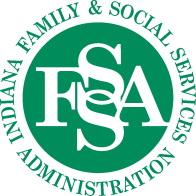 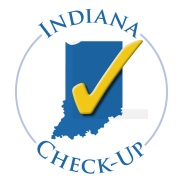 Key Dates
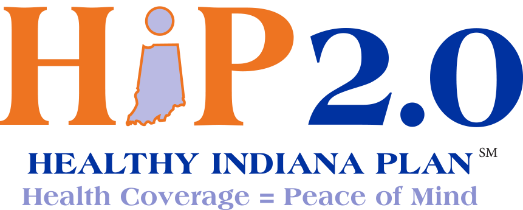 170,000 
non disabled adults and HIP  members transitioned
2
Applications
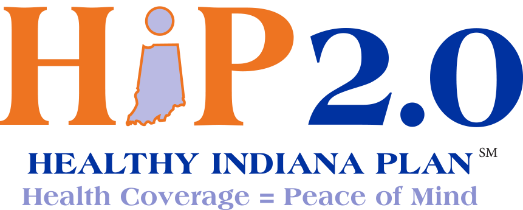 3
HIP 2.0: Enrollment
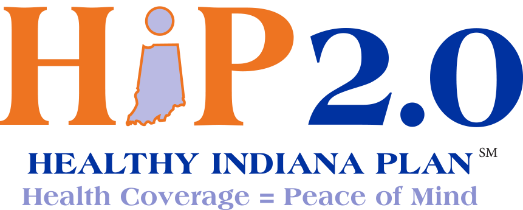 July 1, 2015 Enrollment
*Enrolled with MCE but have not yet made Power Account contribution.
Over 1,900 new providers have been added to MCE networks.
4
HIP 2.0: Enrollment
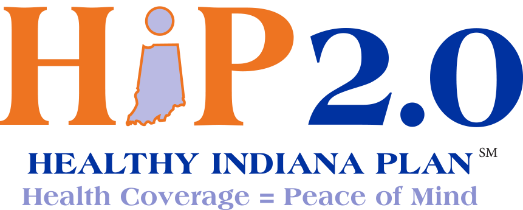 July 1, 2015 Enrollment by Age
5
HIP 2.0: Enrollment
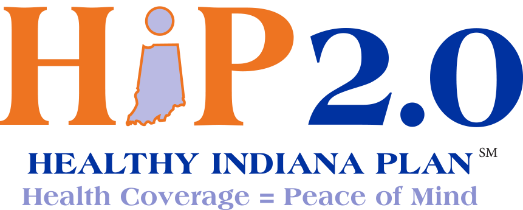 July 1, 2015 Enrollment by Income
6